How digital technologies can support self-care
July Meeting of Global Digital Health Network
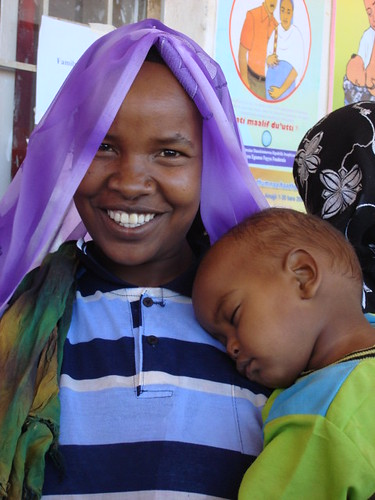 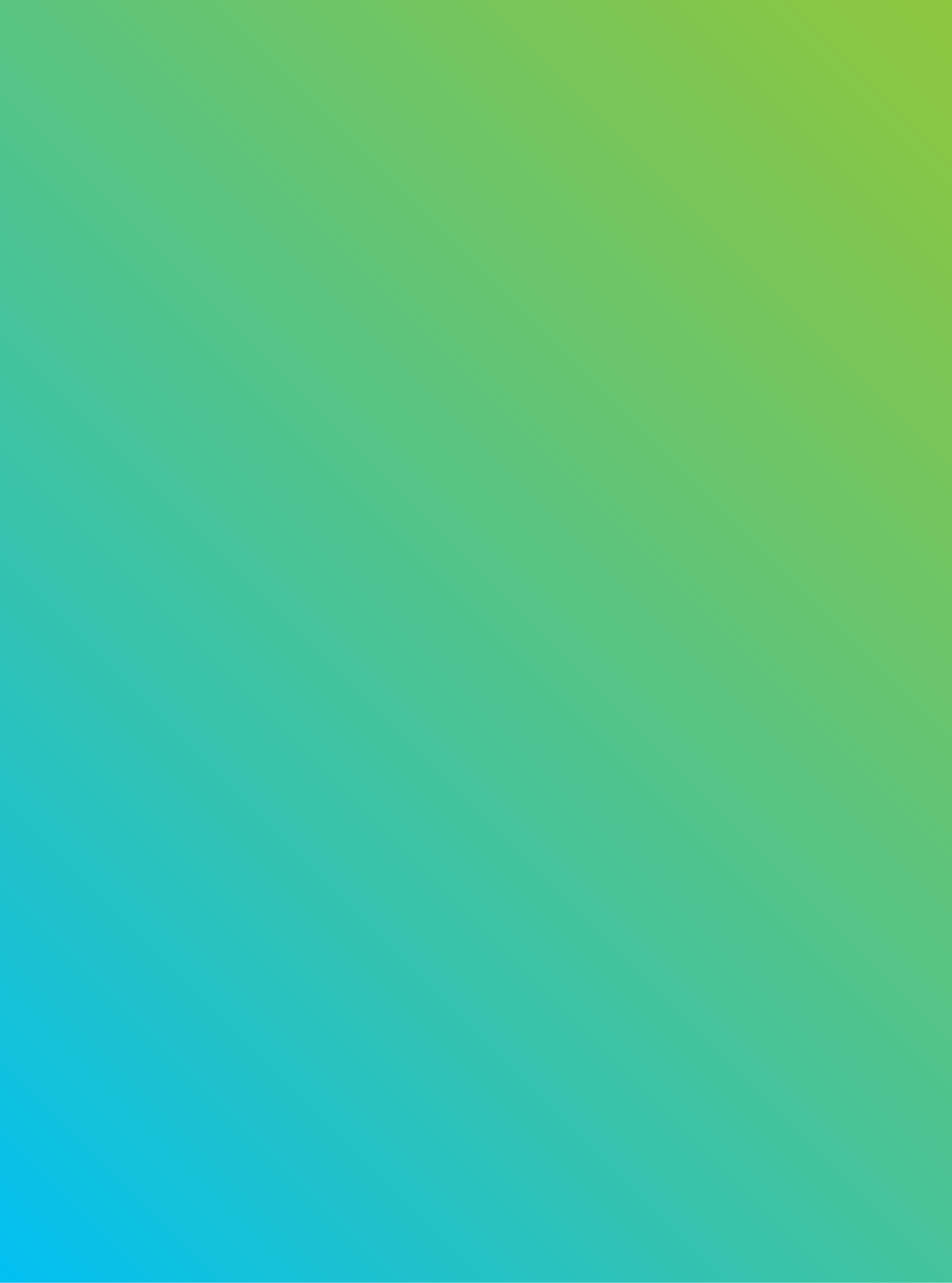 Global Digital Health Network Meeting July 2020

Digitally-enhanced Self care: A Framework for Design, Implementation, and Research
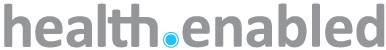 Digitally-enhanced self care: Framework Overview
A descriptive framework and supporting reference material for  program implementers, digital health developers and policy makers

Practical guidance on effectively designed, implemented and researched digital health in support of quality self-care 

Guidance to accelerate, enhance, and measure the impact of digital self-care interventions
WHO Guideline: Digital as point of access and enabler
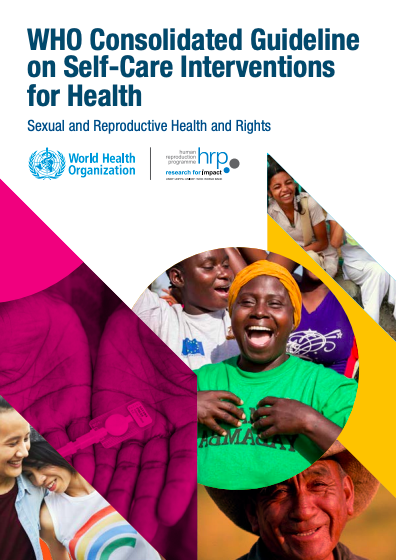 WHO Guideline: Self-Care and SRHR
Good Practice Statement 7: Digital health interventions offer opportunities to promote, offer information about and provide discussion forums for self-care interventions, including for SRHR

All recommendations that deal with aspects of health education, individual decision-making, self-assessment, and sensitization for individuals, communities and health care workers represent a potential intersection between self-care and digital health 

Digital health can facilitate the delivery of health information that is accessible, reliable, useful and consistent with individual’s needs
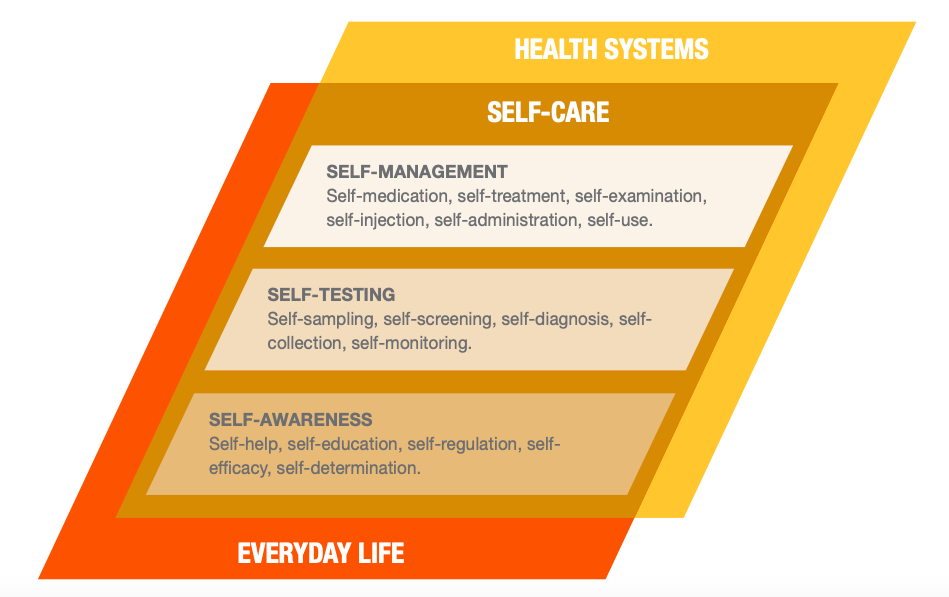 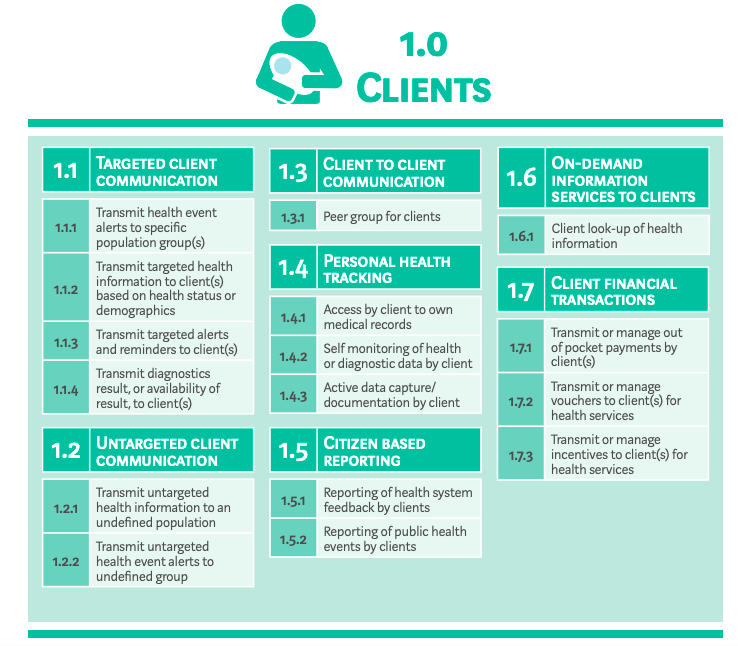 WHO Digital Health Guideline provides detailed recommendations on Targeted Client Communication &
Client to Provider Telemedicine (in the Healthcare Provider category). Almost all client related digital health approaches relate to self care.
Unique benefits of digitally-enhanced self care
Increased access to health information and services
Safeguarded anonymity and increasing autonomy
Linkages to the healthcare system for continuity of care
Personalized services 
Continuous program monitoring for quality, safety and user satisfaction and impact
Major themes: Continuity of care & Linkage to healthcare providers
Jojo – Whatsapp chat with licensed clinician to ask questions and order contraceptives (Kenya, SH:24)

B-Wise and other education sexual health platforms offer links to live-chat or help lines with licensed professionals (WitsRHI, Aidsfonds and other partners in South Africa)
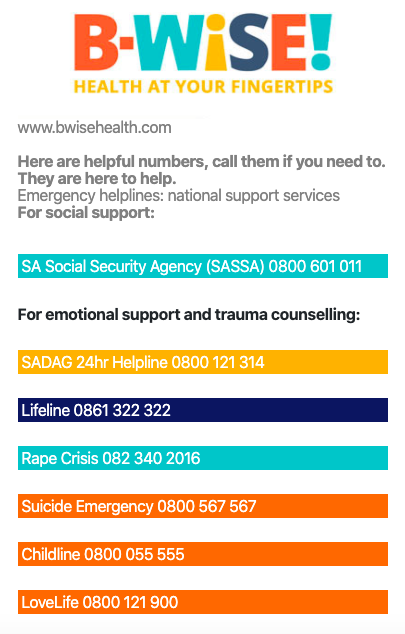 [Speaker Notes: These are the same issues and areas to consider for any self-care intervention, no different for digital

Self-care doesn’t mean all by yourself – essential to have some link to a licensed provider to answer questions, manage side effects, feel supported]
Major themes: Safety & Quality
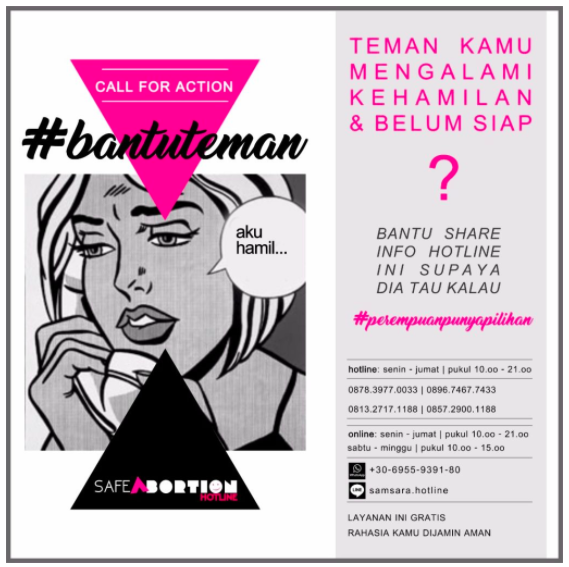 Samsara - medication abortion support app (Indonesia, Ibis RH) provided the same level of care as live-hotline counseling only – no differences in user reports of support and preparedness

Concerns over safety and quality, but digital platforms can provide a high level of control over messages and content and links to licensed providers 
Eg. in-clinic web platform in South Africa (WitsRHI)
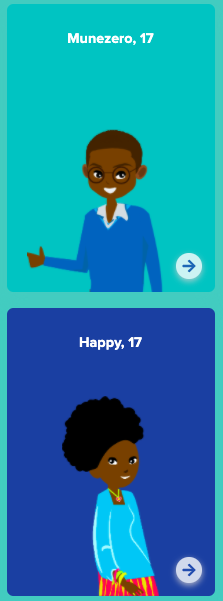 Major themes: Health literacy & self awareness Health
CyberRwanda - (Ylabs) - Gamified digital platform for youth to learn about sexual health through storytelling; includes information on career paths, finding jobs and also links to services
Sexual health education forms a foundation to build effective self-care
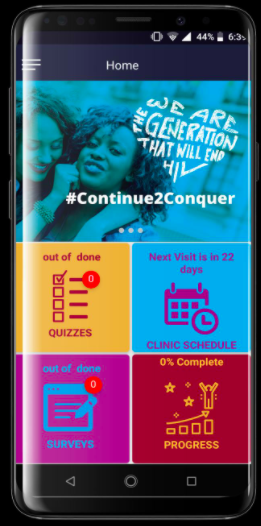 Major themes: Access & Equity
More than just “who has access to a mobile phone?” 
Apps designed for new phones, incompatible with old models
Data-heavy downloads can limit access
Some people not comfortable with self-care or have data privacy concerns
How to reach the portion of the population who do not have access?
[Speaker Notes: Screen shot of the My Journey PrEP app from WitsRHI – they have been very mindful of creating apps that are functional on many device models, have very low data to download, and do NOT do frequent updates]
Spectrum of Self-Care
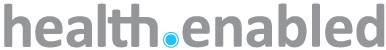 Low clinical complexity, low risk
High clinical complexity, risk
More Independence
More support
Spectrum of Digital Health
Low tech complexity
High tech complexity
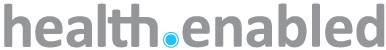 Frameworks that fed into draft framework
WHO Consolidated Guideline on Self Care Interventions for Health: Sexual and Reproductive Health and Rights
WHO’s Classification of Digital Health Interventions
Organisation for the Review of Care and Health Apps (ORCHA) Review Criteria
Standards for Online and Remote Providers of Sexual and Reproductive Health Services (UK)
Quality of Care Framework for Self Care (under development- PSI)
Human rights framework for Self Care
Criteria for assessing quality health-related apps in the UK 
Principles for Digital Development
A Vision for Going Online to Accelerate the Impact of HIV Programs (FHI360)
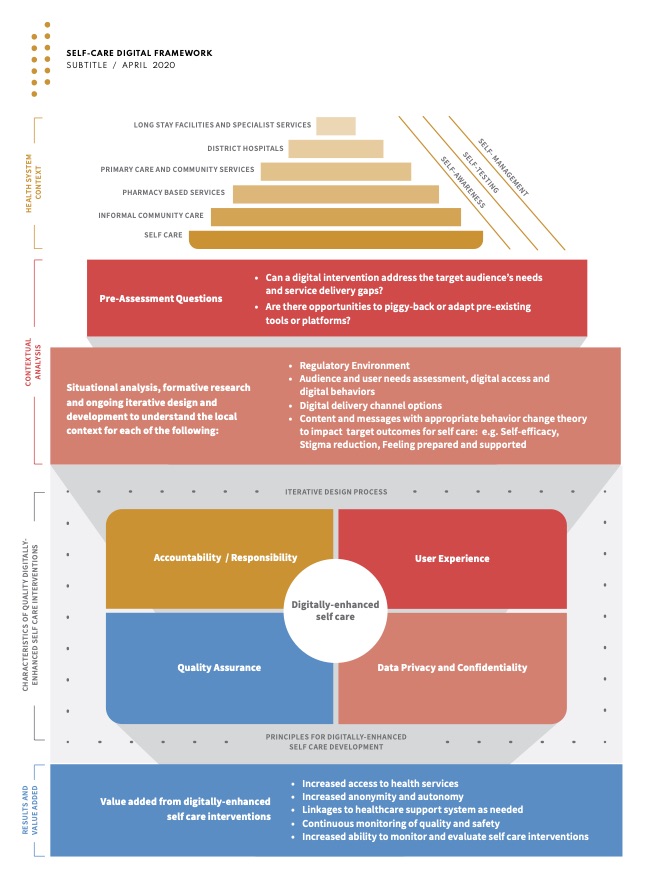 Draft Framework

Overall flow: Self care to context to iterative design (with prioritized considerations for implementation) to  outcomes for research
Draft Framework:
Top line focus on selfcare at all levels of the health system
Designing if appropriate and within existing tools
Iterative design with focus on regulations, digital access & literacy, theory driven behavior change
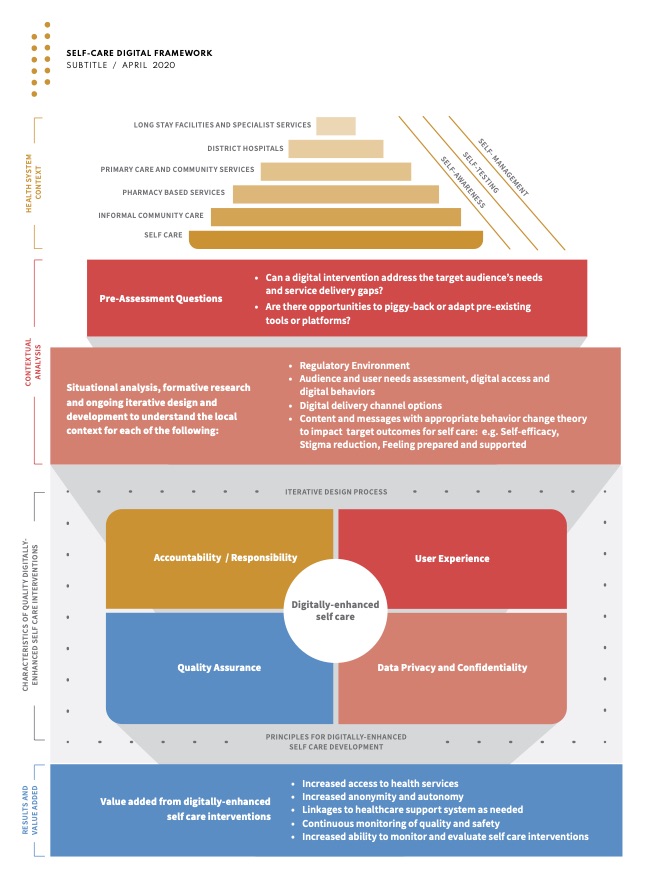 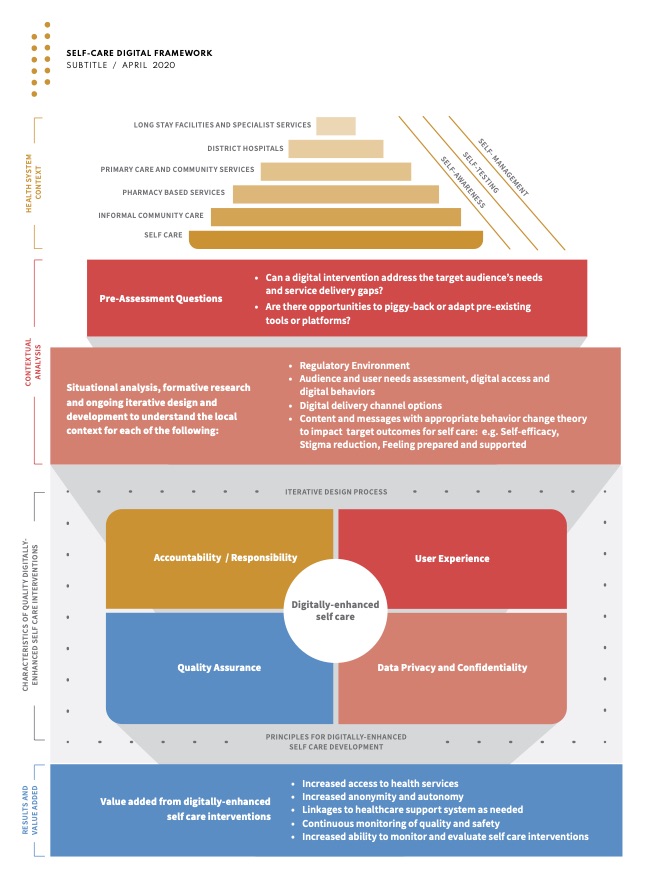 Draft Framework:
Quality through prioritized characteristics driven by principles for digital development & iterative design 
Leading to benefits of digitally-enhanced self care
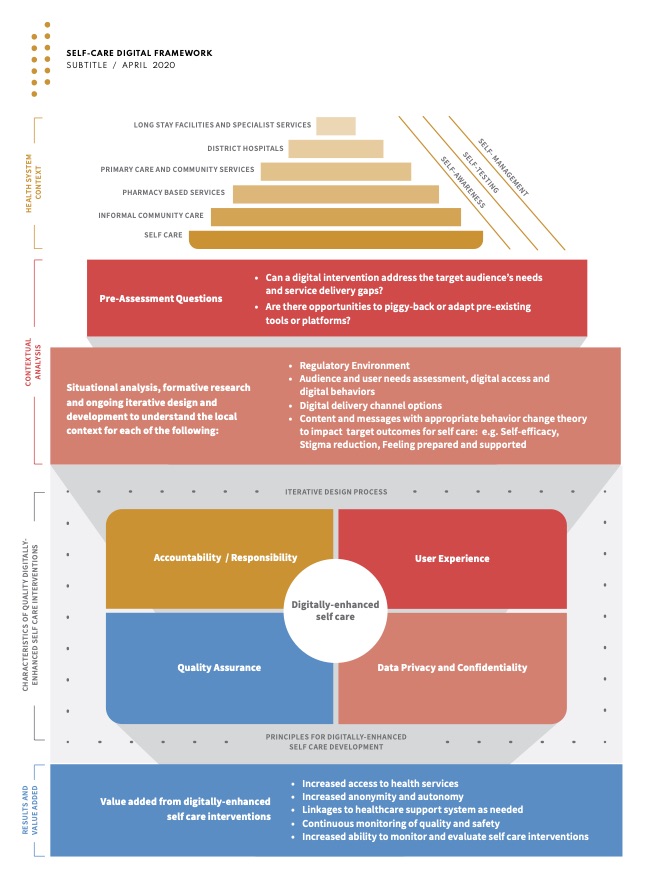 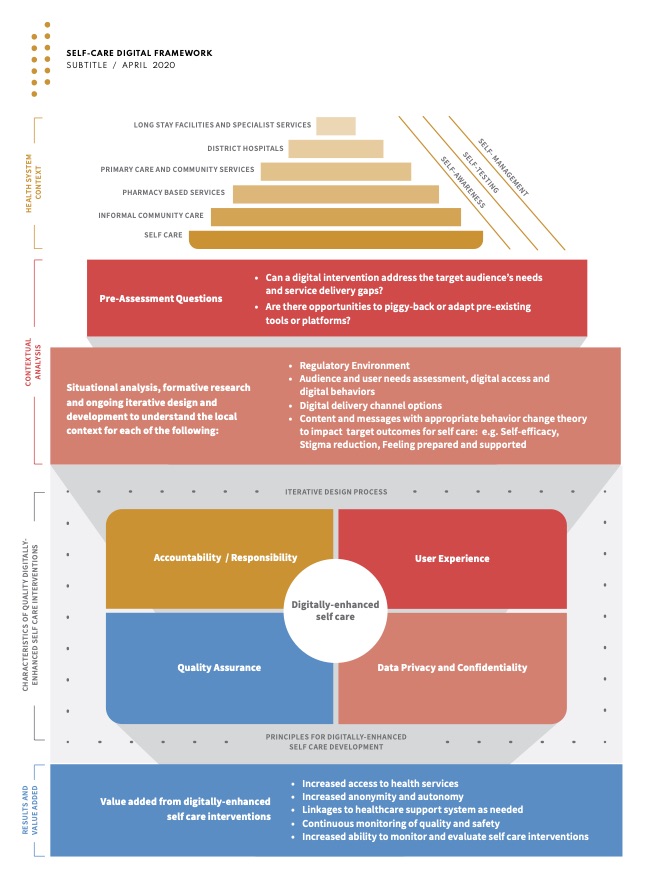 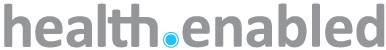 Principles for Digitally-Enhanced Self-Care Development
Use Open Standards, Open Source, and Open Innovation
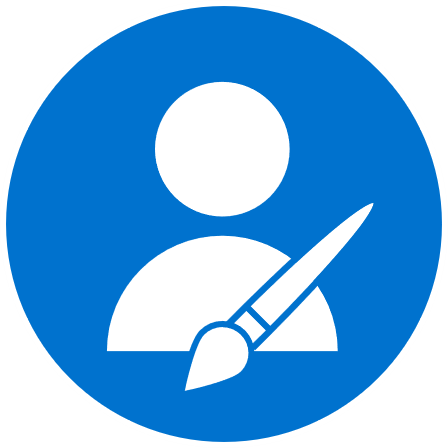 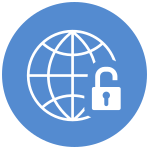 Design with the User
Be accountable to the user with priority on human rights, equity, privacy
Open source for the development of global goods and to facilitate interoperability with healthcare systems where appropriate.
Understand the Existing Ecosystem
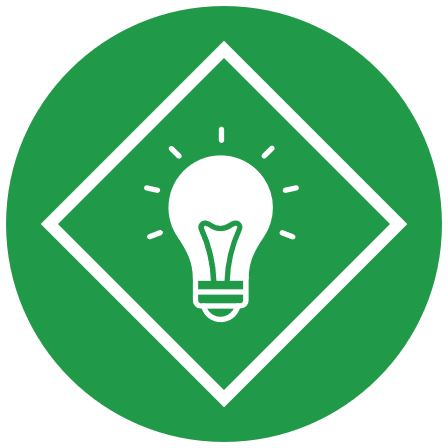 Reuse and Improve
Quality and safety supported by existing governing or regulatory bodies
Content can be adopted for use in multiple settings and use delivery channels that are already in use by the prioritized populations
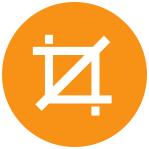 Design for Scale
Understand the health issues, infrastructure, and prioritized population’s digital access
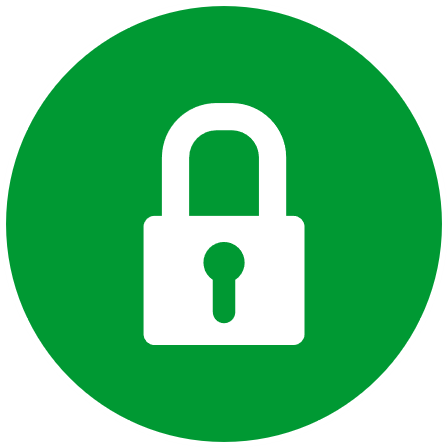 Address Privacy & Security
Design for privacy and security in line with global best practices; consider the population’s comfort with sharing sensitive information
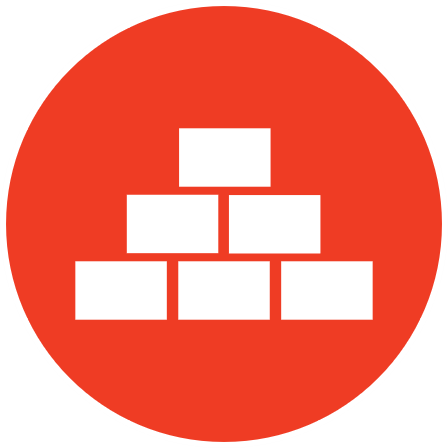 Build for Sustainability
Design to accommodate the volume and cost of services with relevant government and/or private sector stakeholders
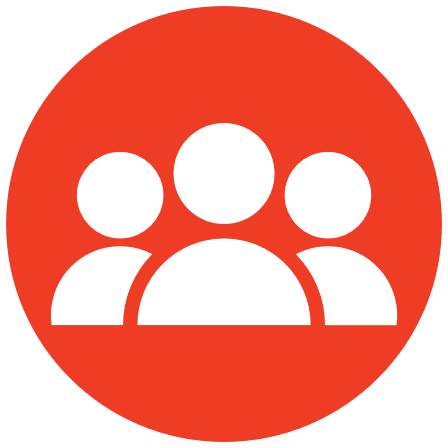 Be Collaborative
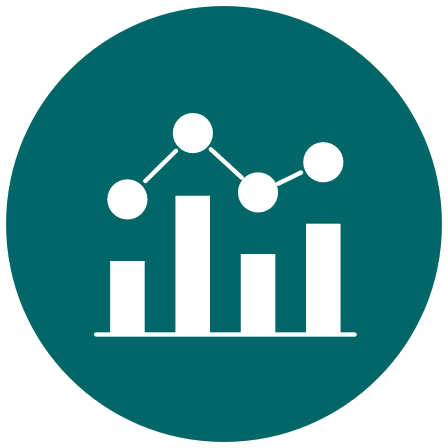 Collaboration between digital providers and self-care providers with support from public sector policies, strategies and regulations
Be Data Driven
Data capture, collection and management must be balanced with the need for privacy and anonymity
Research Priorities
Evidence for government agencies to advocate for self-care digital applications: safe and consistent use, cost-effectiveness, impact of scale and reach
Can digital health mirror the quality and safety of an in-person interaction – how to develop quality clinical relationships and communication online? 
How do online and digital use patterns differ from in-person care? 
Empowerment and self-efficacy – How can this be measured? What is the contribution of self-care?
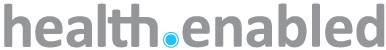 Thank You & Next Steps
Many thanks to the Self care Trailblazer Group for their inputs and guidance throughout the process.

Next steps: 
Draft is currently being updated based on feedback from the Self care Trailblazer Group
Aiming for design in mid-August
Release/ launch – August/ September 2020

For more information contact patty@healthenabled.org
Self-Care through an Ecommerce Platform for Women’s
Health & Personal Care in Africa
July 2020

Natacha MUGENI, Health Coordinator
natacha@kasha.co
Kasha Overview
Kasha is a Direct-to-Consumer Ecommerce & Insights Platform  Built for Low-Income Countries
Online & Offline  Ecommerce
Optimized for Self-Care  Products
Last Mile Delivery to  Urban and Rural
Rich Consumer &  Market Insights
How customers order on Kasha
Basic Feature Phone
Dial *911# Rwanda or *308# Kenya
Kasha Website  Kasha.rw & Kasha.co.ke
Mobile
Call Center  Phone, SMS, WhatsApp
& Social Media
Internet access or smartphone not required  to browse through products, order and pay.  Toll free. Localized for multiple languages.
Multiple payment options.
What Kasha sells
Menstrual Care – wide variety from pads, tampons, cups, etc.
Pharmaceuticals – Selfcare products such as contraceptives, HIV Self-Tests, Pregnancy Tests, General OTC and  prescription medication
Personal Care - lotions, soaps, face and hair products
Mom & Baby Care – Pregnancy related, Diapers, Nursing support, etc.
Beauty and Make-up Products
We also offer Telemedicine phone consultations with registered nurses and doctors
Popular self care products
Popular self care products

Menstrual Care – wide variety from pads, tampons, cups, etc.
Soaps and lotions
Contraceptives such as emergency contraceptives, condoms
HIV self-tests
Pregnancy tests
What more?
Information
Packaging
Last mile delivery
Variety of products
Affordable price for low and middle income communities
Kasha’s prescription pharmaceutical ordering process
Last mile delivery - How Kasha delivers to urban and rural
Kasha Pick-Up Points
Kasha Agents
Direct Delivery
Urban and Rural
Urban Only
Urban and Rural
Thank You
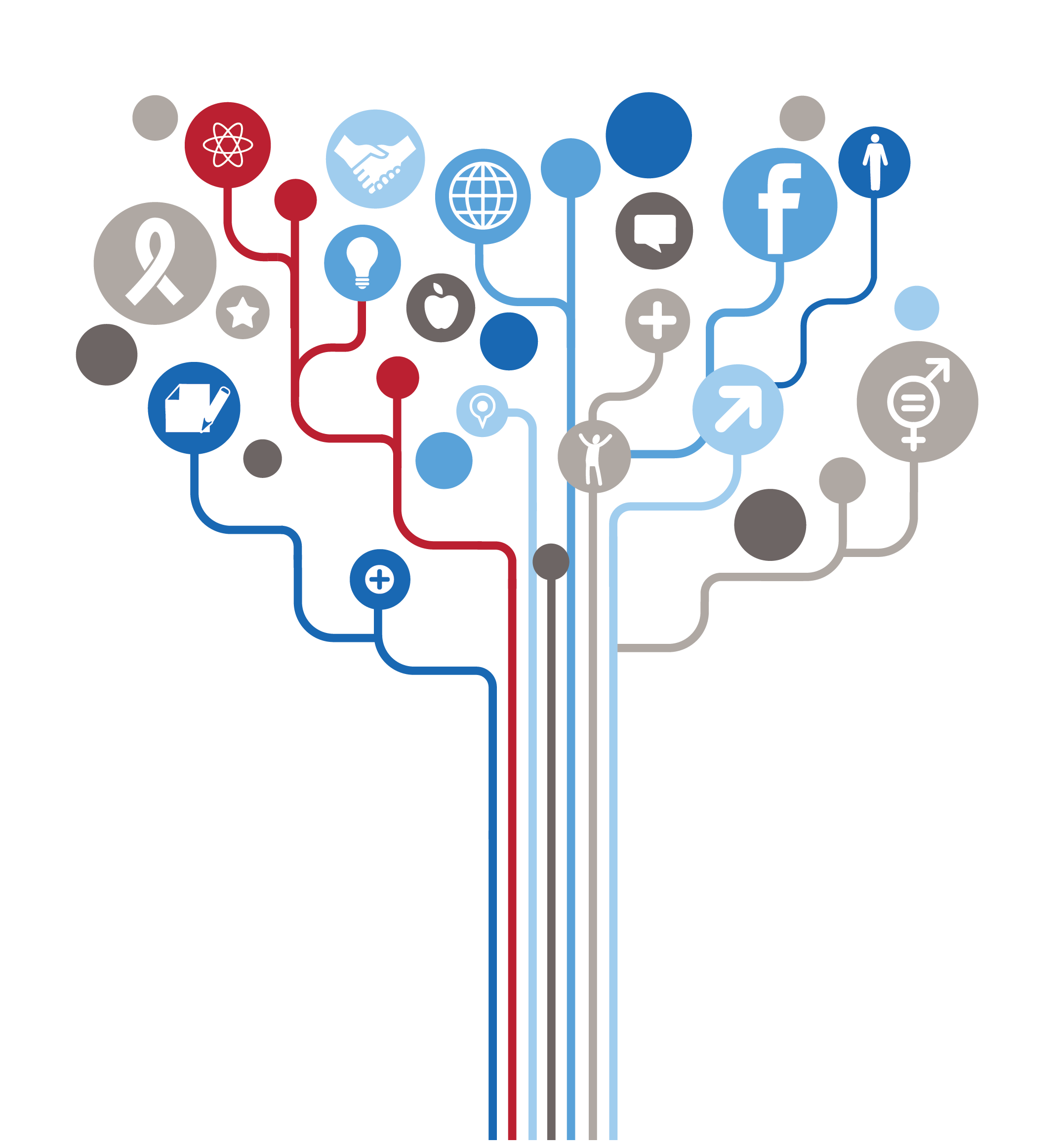 SMART ConnectionsSocial Media to improve ART Retention and Treatment Outcomes Among Youth Living with HIV in Nigeria
Background
YLHIV, ages 15-24, experience higher loss to follow up (LTF) and poorer adherence than adults
Less likely to remain on treatment at 12 months after starting
More likely to experience treatment disruptions
YLHIV experience many challenges with adherence and retention 
Fear of stigma or disclosure to others 
Lack of social support
Limited knowledge about the disease
Barriers to clinic-based care 
Distance
Poor provider attitudes 
Fear of being recognized 
Mobile population (may be away from home clinic for school or work for extended periods of time)
Intervention
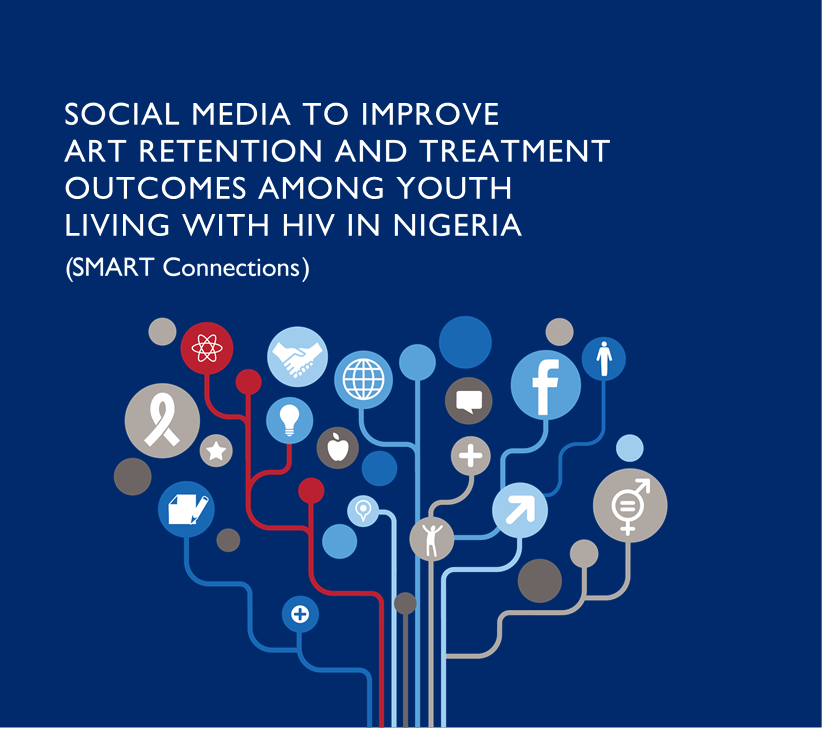 Designed to improve HIV-related knowledge and enhance social support
Adapted existing educational guide content to online platform
Enrolled YLHIV in groups of 15-25, by geographic region
Delivered content and facilitated group discussions through social media platform
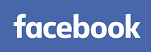 How It Works
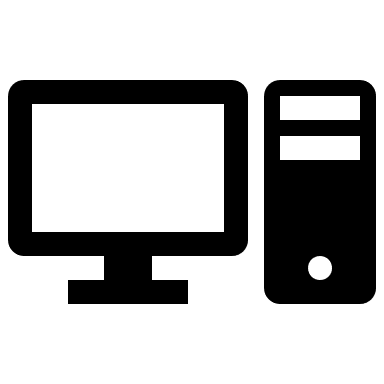 Safe Space:  YLHIV ages 15 to 24 form “Secret” Facebook groups. 

Supportive Adult Role Model: Led by trained adult facilitator with lived HIV experience. 

11 Topics Covered: Understanding HIV; Treatment & Adherence; Disclosure; Exploring Feelings;  Nutrition & Health; Reproductive Rights; Positive Health Dignity & Prevention; Stigma, Discrimination & Rights; Violence; Communication & Problem Solving; Planning for your Future.

Interactive Polls and Facilitated Discussions test knowledge and reinforce learning. 

Word-of-the-Week and Key Message images provide definitions of core concepts. 

Social Activities including riddles, puzzles, and discussion about non-health topics to promote bonding.
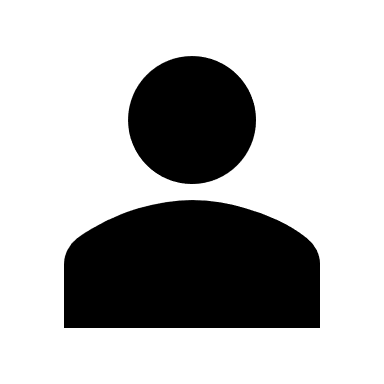 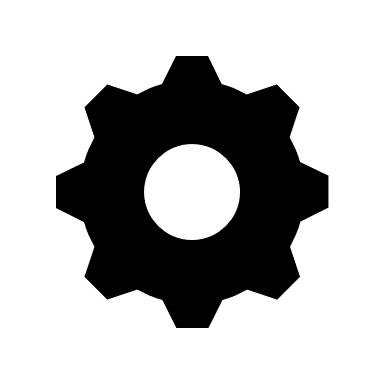 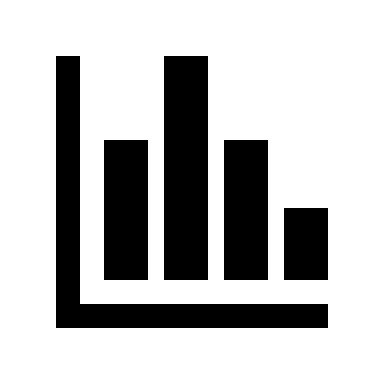 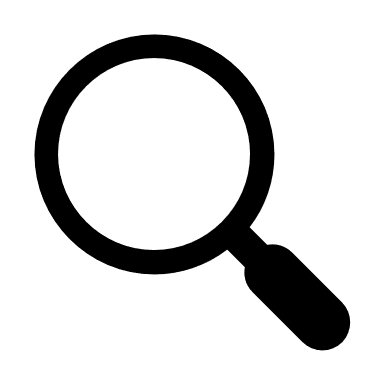 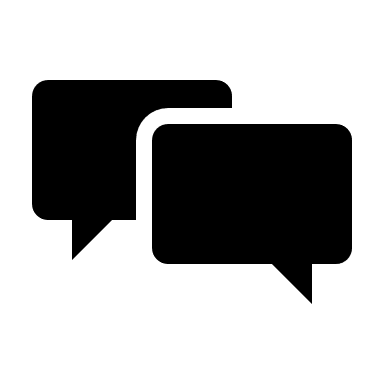 Informational Messaging:
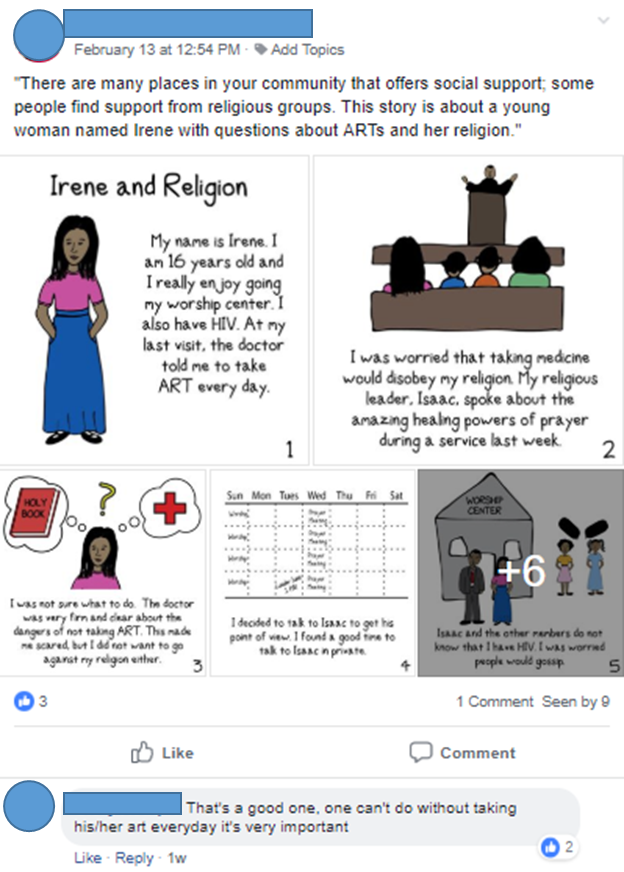 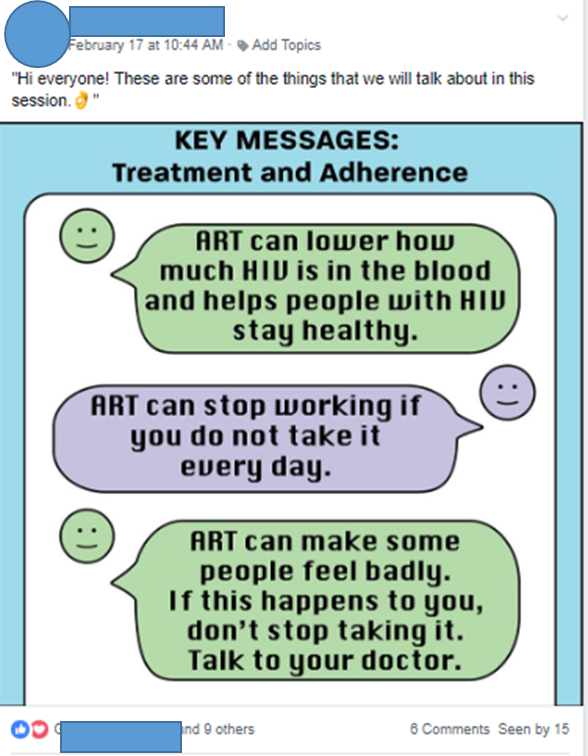 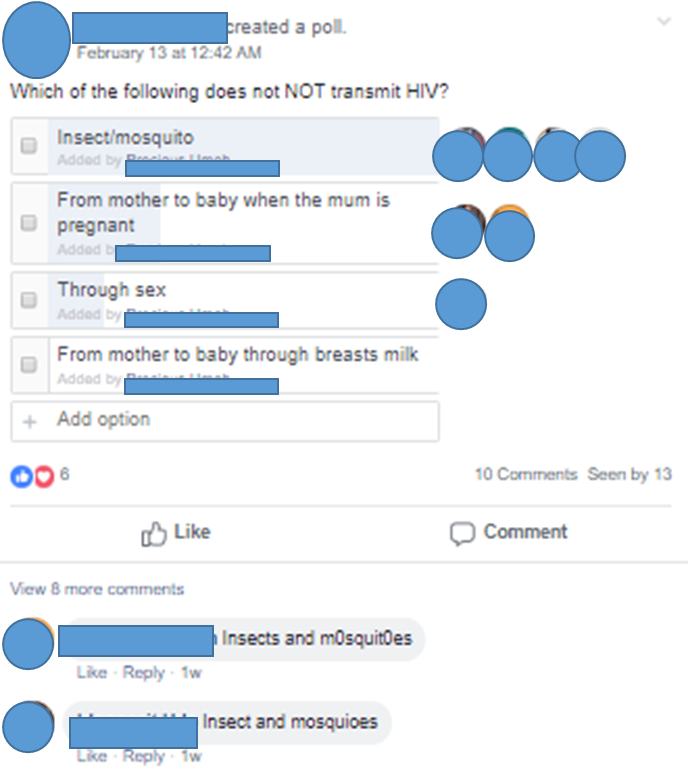 Two Phase Study
Aim: To generate evidence on an intervention designed to improve retention in HIV care services among YLHIV, ages 15-24 years, recently enrolled in ART services. 
Phase 1: Feasibility pilot study
Determine feasibility and acceptability of intervention among AYLHIV 
Phase 2: Outcome Study 
Test the effectiveness of the intervention to increase retention in HIV services among YLHIV using Facebook.
Examine the effect of SMART Connections on secondary outcomes of social support, HIV knowledge and treatment literacy, and ART adherence among YLHIV.
Feasibility Results
“I am a very timid and shy person. But the intervention helped me. There are certain things I was able to overcome. I felt so miserable when I found out that I’m positive but after interacting with people, I find out that I don’t have to kill myself or die or feel miserable …So I have decided to open up and feel good about myself.” - 18-year-old female
94% who completed an endline questionnaire felt that accessing the intervention on Facebook through their study phone was easy
The majority of YLHIV said they prefer an online-only support group compared to an in-person group because there are no travel-related costs or logistical barriers
All agreed the intervention was useful, enjoyed taking part in it, felt comfortable with the facilitator and group members, and wanted to continue the intervention
YLHIV reported the group was informative, enjoyed sharing experiences with other YLHIV, felt encouraged and supported them to take care of themselves
All participants said they would recommend the intervention to other YLHIV
Outcome Study
Statistically significant improvements in HIV-related knowledge 
Participants reported that the intervention was useful, that they enjoyed taking part, and that they would recommend it to other YLHIV
No statistically significant differences for ART adherence, retention or social support were found 
Retention at endline overall was high in both intervention and control groups and may reflect simultaneous external efforts
Qualitative Comments
Um, it’s, it was more easier than we going for our meeting…you just wake up in the morning, check if there’s a message or a post dropped , then you just also give your own contribution, and then you logged out… It was very, very easy so that was the only and it makes some things look so secret because going out for meetings, one day our parent will be asking you ‘where are you going to’? – 21-year-old female
…initially, when I started the drugs…I was always feeling dizzy, drowsy, very weak at times, vomiting and generally pains. Something like that and I couldn’t eat. …So I wanted to at a point stop taking the drug, but since (GROUP) came up and told me that I should continue taking the drug, that very soon, the drowsiness will stop and it did stop and I’m very happy now. – 17-year-old female
Recommendations
Consider pairing self-care interventions as an enhancement to existing in person services—particularly for groups with complex needs 
Consider the role of peers and online mentors 
Also consider how digital can be leveraged to reach parents, partners, and other supportive family members as a compliment to efforts to reach target population 
Real-world implementation where participants opt-in to the intervention and make use of their own existing phones and network services should be tested
Conclusions
Broadly speaking, the needs of YLHIV continue to go largely unmet, despite being among those at highest risk of adverse outcomes from HIV
Efforts to meet those needs must address not only health, but the broader informational, psychological, social and developmental needs specific to this age group
Using tools familiar to the younger generation of adolescents and young adults can be an effective way to engage youth, to share information and to let them know they are not alone in their experiences
While this intervention met specific needs that were not being addressed in  the clinic setting, self-care is just one piece of a broader comprehensive package of services for this population
Q&A